Родительское собрание«Роль семьи в оказании помощи подростку в кризисных ситуациях»
15 ноября, 2022г.
Родительское собрание«Роль семьи в оказании помощи подростку в кризисных ситуациях»
На этапе взросления, в переходном, подростковом возрасте, человек, не обладая соответствующим опытом, компетенциями и определёнными психологическими качествами, нуждается в поддержке и помощи со стороны окружающих. Именно такую поддержку призвана организовать система образования.
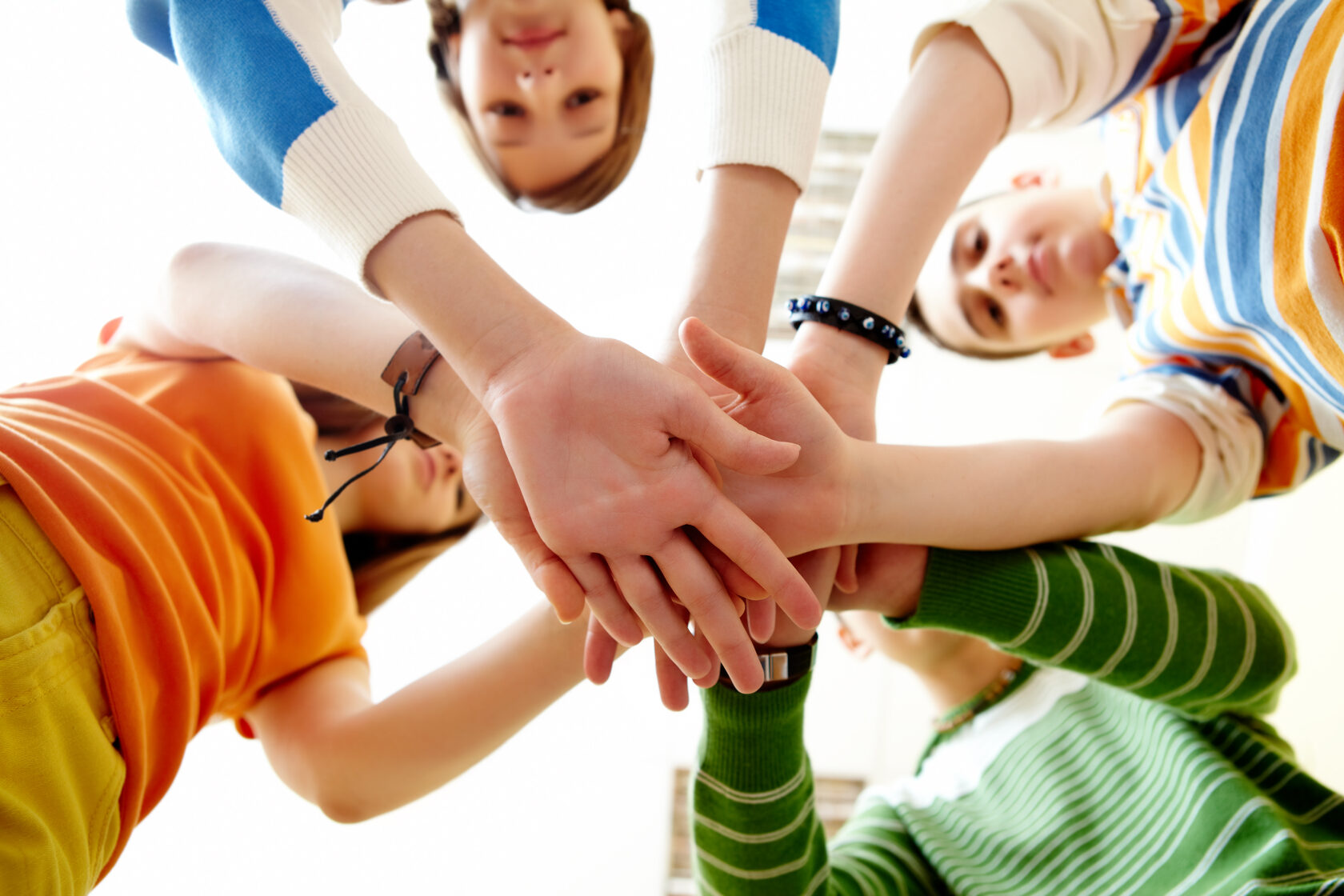 Родительское собрание«Роль семьи в оказании помощи подростку в кризисных ситуациях»
Роль подростка в семье, семейная система ценностей, ожидания, шаблоны общения и решения проблем имеют принципиальное значение для формирования представлений о собственной ценности и способе восприятия мира. Часто на основе семейных ценностей формируется депрессивная модель поведения, при которой у ребенка начинают формироваться аутодеструктивные мысли. При этом известно, что превалирующее число самоубийств, среди несовершеннолетних, совершается в эмоционально неустойчивом или депрессивном состоянии.
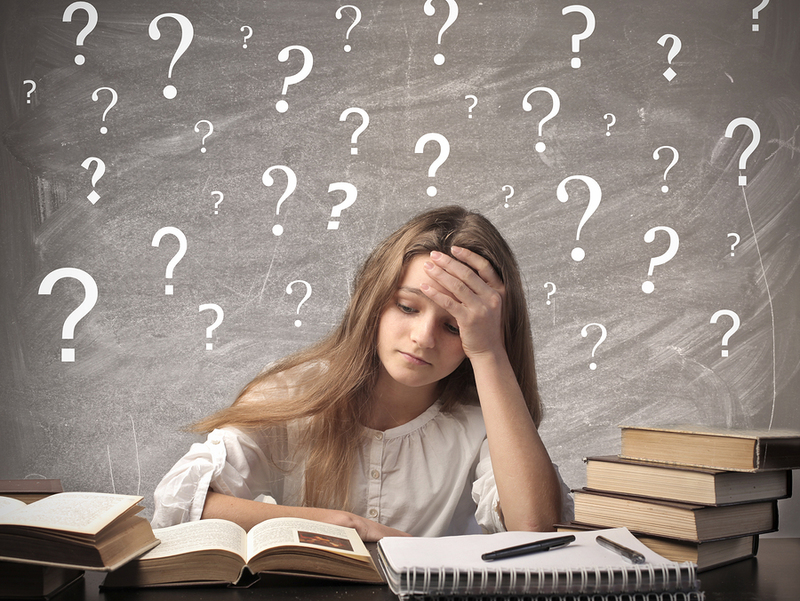 Подростковый стресс.
Дети обычно кажутся менее подверженными стрессу, чем взрослые. Но дети реагируют на стресс явными эмоциональными и поведенческими проблемами. Частые слезы, отстраненность, необъяснимая агрессия являются весьма распространенными признаками стресса. Насторожить родителей и специалистов должны и другие симптомы, появление которых свидетельствуют о тяжелой травме, нанесенной ребенку, и о том, что он переживает стрессовую ситуацию.
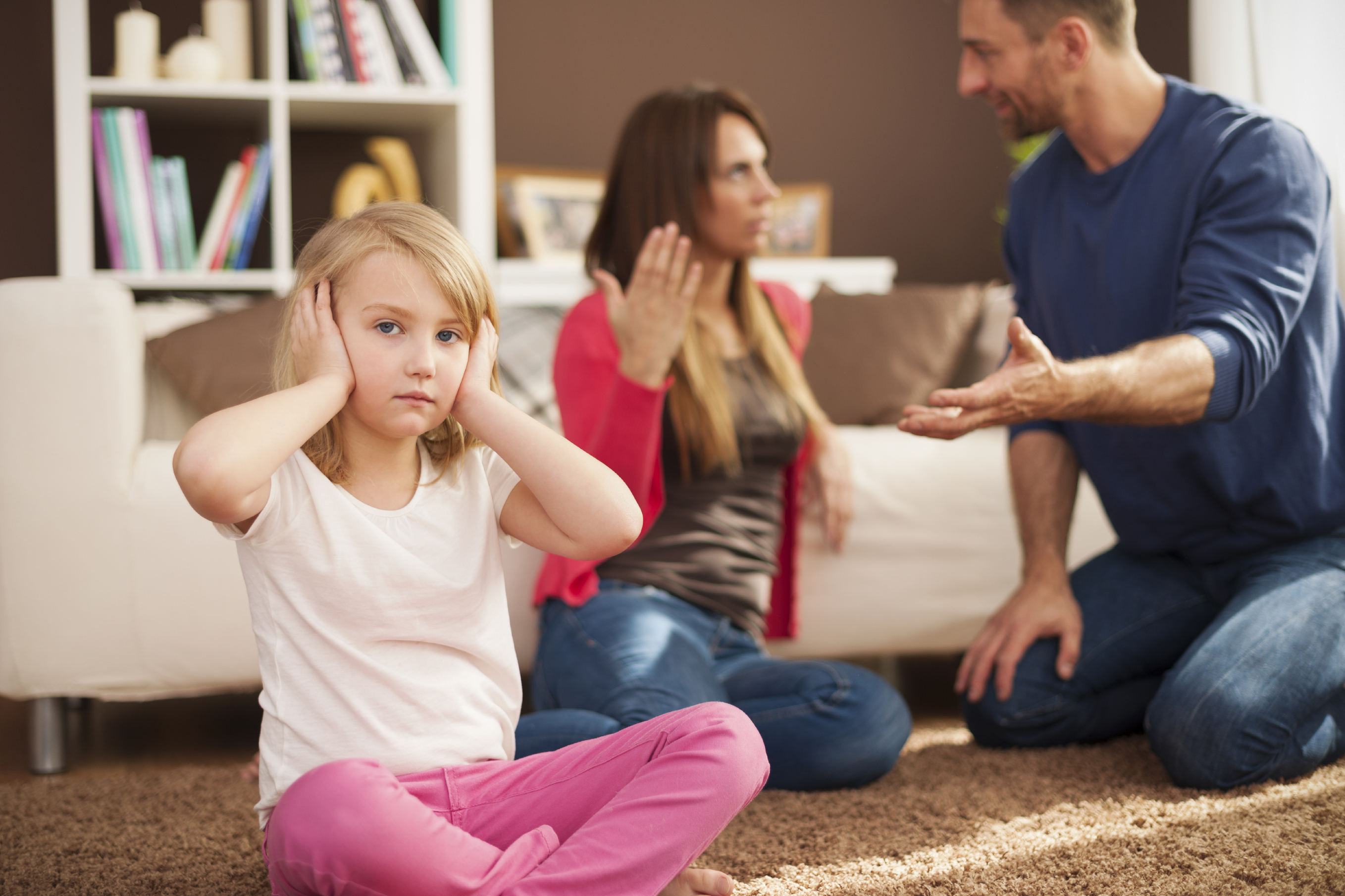 нарушение сна, бессонница, лунатизм, избыточный сон; 
	проблемы с едой или весом (избыточный вес или недостаточный); 
	плаксивость, пониженный эмоциональный фон; 
	порезы, частые травмы, различные модификации с телом, чрезмерная неловкость; 
	безразличие или усталость; 
	нервные тики - подергивание век, привычка грызть ногти, непроизвольное подмигивание и т.д.; 
	энурез (особенно у старших детей); 
	ночные кошмары; 
	нечеткая дикция, заикание; 
	трудности с концентрацией внимания, быстрая утомляемость.
Физические признаки:
возврат к поведению, свойственному в детстве; 
	неуспеваемость в школе, особенно при хорошей успеваемости прежде;
	жестокое отношение к животным или к людям; 
	воровство;
	побеги из дома; 
	беспричинное ломание вещей, вандализм; 
	ложь постоянная, по мелочам, беспричинная; 
	вспышки ярости; 
	чрезмерная мечтательность; 
	стремление делать все абсолютно правильно; 
	употребление наркотиков.
Поведенческие признаки:
чувство безнадежности; 
	отношение к себе как к глупому или неспособному; 
	заявления типа «я хочу умереть», или «я жалею, что родился»; 
	излишние страхи; 
	потеря друзей; 
	другие дети избегают вашего ребенка или относятся к нему как к отверженному; 
	отказ от участия в коллективных делах.
Симптомы дезадаптации:
Помочь преодолеть подростку стрессовую ситуацию, ненавязчиво, тактично, незаметно руководя его поступками и управляя эмоциями, можно с помощью нескольких приемов, одним из которых является активное слушание: 
Когда подросток вам что-то рассказывает, обязательно дайте ему понять, что слушаете, - невнимание, настоящее или кажущееся, способно ранить его, вызвать недоверие. Ваш тон в разговоре с подростком не должен быть насмешливым. Всегда воспринимайте всерьез все его замечания, предложения, не высказывайте пренебрежения. 
Заметив, что ваш ребенок испытывает стресс, - постарайтесь вызвать его на разговор. Поддерживайте доверительные отношения, создайте условия, чтобы подростку захотелось поделиться своими проблемами. Подбадривайте подростка как можно чаще. Отыскивайте малейший повод, чтобы понимание или одобрение, - это очень важно для повышения его самооценки. Сознание того, что вы им гордитесь, довольны, поможет ему быстрее справиться со стрессом. Если результат труда не соответствует вашим ожиданиям, все равно похвалите его за усилия. Пусть ребенок знает, что его любят в любом случае - будет он совершенством во всех отношениях или нет. 
Делая замечания подростку, обсуждайте его поступок, а не его личность. Ваши замечания не должны нести в себе негатив, отрицательное отношение к несовершеннолетнему, это ранит.
ОСТОРОЖНО! Подростковый суицид.
1.                          Обсудите с подростком вопрос о возможности получения помощи от различных служб в ситуации, сопряженной с риском для жизни. 
2.	Проговорите с ним те номера телефонов, которыми он должен воспользоваться в ситуации, связанной с риском для жизни. 
3.	У ребенка должны быть рабочие номера телефонов, а также номера телефонов людей, которым вы доверяете. 
4.	Воспитывайте в ребенке привычку рассказывать вам не только о своих достижениях, но и о тревогах, сомнениях, страхах. 
5.	Анализируйте проблемные ситуации вместе с ребенком, рассматривайте различные варианты выхода из них. 
6.	Обсуждайте с ребенком примеры находчивости и мужества людей, сумевших выйти из трудной жизненной ситуации. 
7.	Не подвергайте критике и иронии поведение ребенка, если в какой-то ситуации он оказался слабым физически и морально, окажите поддержку, укажите возможные пути решения возникшей проблемы. 
8.	Организуйте досуг ребенка, запишите его в секцию, проявляйте интерес к его достижениям.
Правила построения конструктивных взаимоотношений с подростком, проявляющим признаки аутодеструктивного поведения.
9.	Своевременно информируйте ребенка по вопросам, связанным с прохождением подросткового кризиса, в том числе физиологическим и связанным с половым созреванием. 
10.	 Формируйте у ребенка желание и умение брать на себя ответственность за принятые решения и совершаемые поступки. 
11.	 Учите ребенка прогнозировать последствия своих поступков. 
12.	 Если ваш ребенок подвергся одному из видов насилия (психо-эмоциональному, физическому, сексуальному), выразите сочувствие и понимание, обратитесь к специалисту.
13.	 Не формируйте у ребенка комплекс вины за случившееся. 
14.	 Дайте возможность своему ребенку проговорить с вами самую трудную ситуацию до конца и без остатка. Это поможет ему освободиться от груза вины и ответственности. Ваше внимание к детям поможет своевременно оказать им необходимую помощь. Не оставайтесь равнодушными к судьбе других детей.
Правила построения конструктивных взаимоотношений с подростком, проявляющим признаки аутодеструктивного поведения.
•	«Телефон доверия» ГУ МВД России по Московской области 8-495- 692-70-66
•	 Мытищинский Центр психолого-педагогической реабилитации и психического развития детей и подростков, ул. 3-я Крестьянская, 10-А, Мытищи, Московская обл., 141014 Телефон: 8 (495) 582-01-12 
•	Центр психолого-педагогической помощи населению г. Щелково, ул. Краснознаменская, 12, Щелково, Московская обл., 141100 Телефон: 8 (496) 566-77-02 
•	Центр психолого-педагогической поддержки и реабилитации г. Королева - ул. Грабина, 2-а, Королев, Московская обл., 141071 Телефон: 8 (495) 516-02-20 
•	Центр психолого-педагогической, медицинской и социальной помощи г. Красноармейск. Улица Академика Янгеля, 33, Красноармейск, Московская обл., 141290 Телефон: 8 (496) 538-27-74
•	 Телефон горячей линии Центра экстренной психологической помощи МЧС России 8 (495)-626-37-07 (круглосуточно, анонимно, бесплатно) 
•	 Интернет служба экстренной психологической помощи МЧС России URL: http://www.psi.mclis.dov.ru (круглосуточно, анонимно, бесплатно) 
•	 Телефон отдела неотложной психиатрии и помощи при чрезвычайных ситуациях в ФГБУ   «Государственный научный центр социальной и судебной психиатрии им В.П. Сербского» 8 (495) 637-70-70 (круглосуточно, бесплатно)
•	Всероссийский детский телефон доверия 8 (800) 200-01-22 (звонок из любого региона РФ бесплатный, абонент попадает в службу своего региона, круглосуточно, анонимно).
Телефоны доверия и горячих линий:
•	 Телефон неотложной психологической помощи Московской службы психологической помощи населению 051 - звонок возможен только со стационарных городских телефонов, не мобильных, (круглосуточно, анонимно, бесплатно). 
•	 Детский телефон доверия Центра экстренной психологической помощи ГБОУ ВПО «Московский городской психолого-педагогический университет» 8 (495) 624-60-01. 
•	Научно-практический центр психического здоровья детей и подростков, 
   Адрес: 119334, г. Москва, 5-й Донской пр-д., д. 21А, тел. справочной службы: 8 (495) 952-49-20. 
•	Кризисный центр при больнице № 20 (с 15 лет), тел: 8 (495) 471-11-38 (с 9.00 до 14.00 кроме сб., вс.), госпитализация - тел.: 8 (495) 471-21-63. 
•	Отделение суицидологии ФГБУ «Московский НИИ психиатрии» Минздравсоцразвития РФ, тел.: 8 (495) 963-75-72 (консультации с возможной госпитализацией). 
•	Городская клиническая психиатрическая больница № 15, Медико-педагогический лечебно-реабилитационный центр по подростковой психиатрии для детей 15-18 лет. Психоневрологическая, консультативная, лечебно-реабилитационная и медико-педагогическая помощь, тел.: 8 (495) 324-54-89 - справочная; 8 (495) 324-54-59 - приемное отделение; 8 (495) 324-41-05 - клинико-диагностическое лечебно-реабилитационное отделение. 
•	Московская служба психологической помощи населению (отделения по всем округам г. Москвы), тел.: 8 (499) 173-09-09 - запись на прием.
Телефоны доверия и горячих линий:
Противодействие опасному контенту в сети Интернет:
•	Общественная палата РФ: https://www.oprf.ru/1449/2133/1474/2465/ С помощью этой формы вы можете прислать ссылку на группу или аккаунт ВКонтакте, Facebook или Twitter, где идет пропаганда или вовлечение детей в группы для самоубийств. 
•	Роскомнадзор: http://eais.rkn.gov.ru/feedback/ Принимает сообщения от граждан, юридических лиц, индивидуальных предпринимателей, органов государственной власти, органов местного самоуправления о наличии на страницах сайтов в сети Интернет противоправной информации. 
•	Лига безопасного интернета: http://ligainternet.ru/hotline/ На этой странице Вы можете оставить свое сообщение о противоправном Интернет-контенте. У Вас есть возможность сообщить анонимно или оставить свой адрес электронной почты. 
•	Центр безопасного интернета России http://www.saferunet.org/, на сайте открыта горячая линия для электронного обращения за помощью. РОЦИТ - общественная организация, объединяющая активных интернет- пользователей России http://www.hotline.rocit.ru/, на сайте открыта горячая линия для электронного обращения за помощью.
Уважаемые родители, 
любите своих детей и чаще говорите им об этом, уделяйте им каждую свободную минуту, интересуйтесь их делами, учите преодолевать трудности, убедите в том, что любая черная полоса обязательно сменится белой. Удачи вам на этом пути! ЖИЗНЬ ТАК ПРЕКРАСНА, НЕ ЗАГУБИТЕ ЕЕ!